Passagem de Plantão entre Áreas : COMO VISUALIZAR
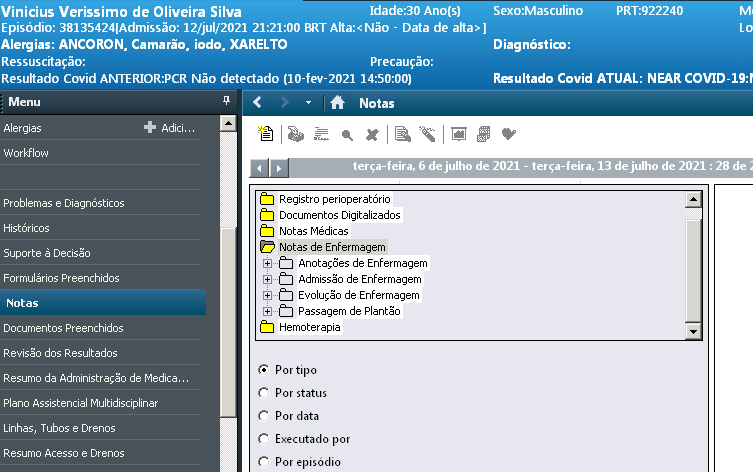 1º Passo
ENTRAR NO PRONTUÁRIO DO PACIENTE
2º Passo
CLICAR  EM “NOTAS”
4º Passo
DUPLO CLIQUE EM
“NOTAS DE ENFERMAGEM”
5º Passo
DUPLO CLIQUE
“PASSAGEM DE PLANTÃO”
3º Passo
CLICAR  EM 
“POR TIPO”
Práticas Assistenciais: Cleusa Farias
Passagem de Plantão entre Áreas : COMO VISUALIZAR
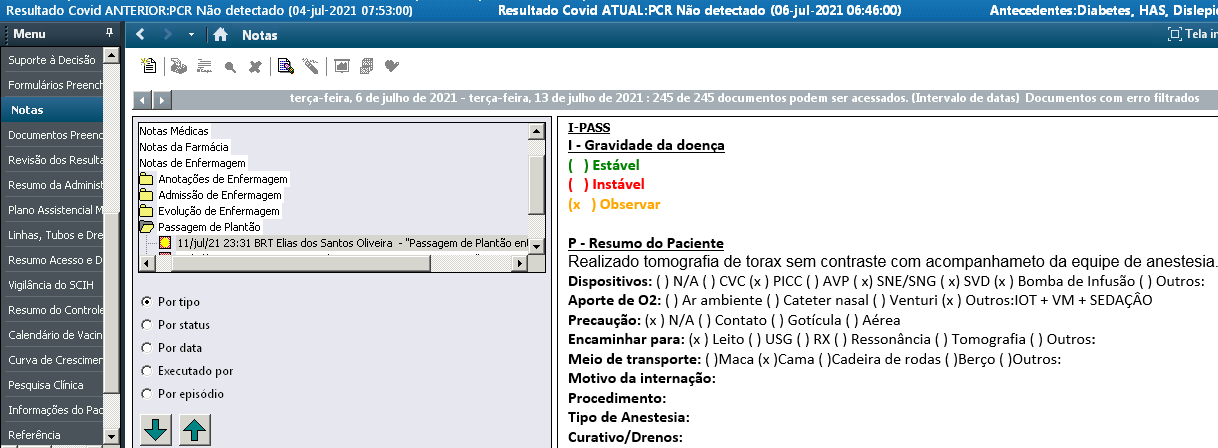 6º Passo
O SISTEMA EXIBIRÁ OS DADOS DA “PASSAGEM DE PLANTÃO”  REGISTRADOS, VERIFIQUE COM ATENÇÃO ! !
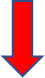 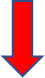 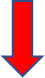 5º Passo
CLICAR SOBRE A 
“PASSAGEM DE PLANTÃO” 
QUE CORRESPONDE AO MOMENTO DA REALIZAÇÃO DO  TRANSPORTE.
Práticas Assistenciais: Cleusa Farias
Passagem de Plantão entre Áreas : COMO VISUALIZAR
METODOLOGIA DE PASSAGEM DE PLANTÃO: 
O que significa IPASS ?
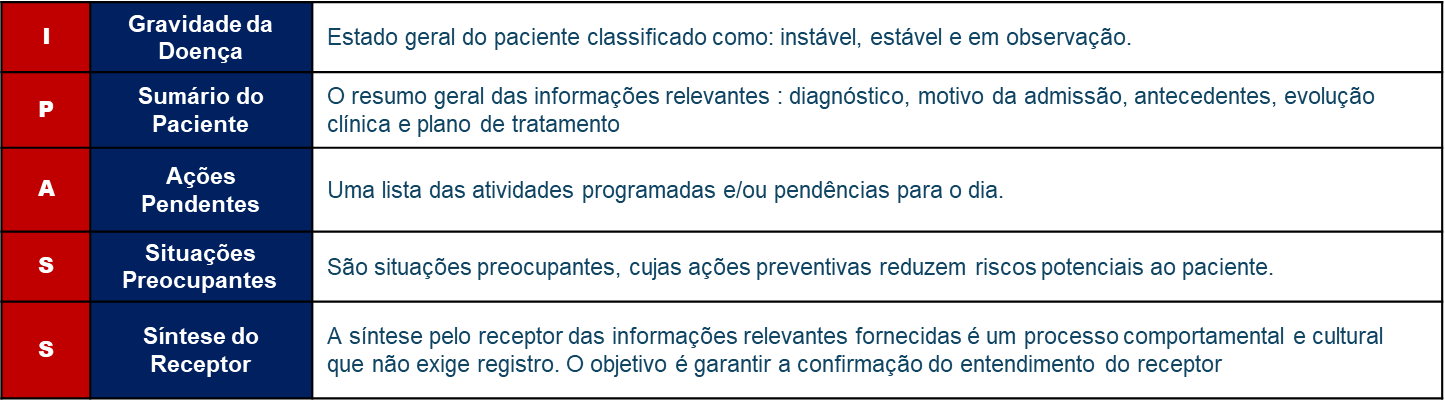